You will need
your Powerschool
Username and Password
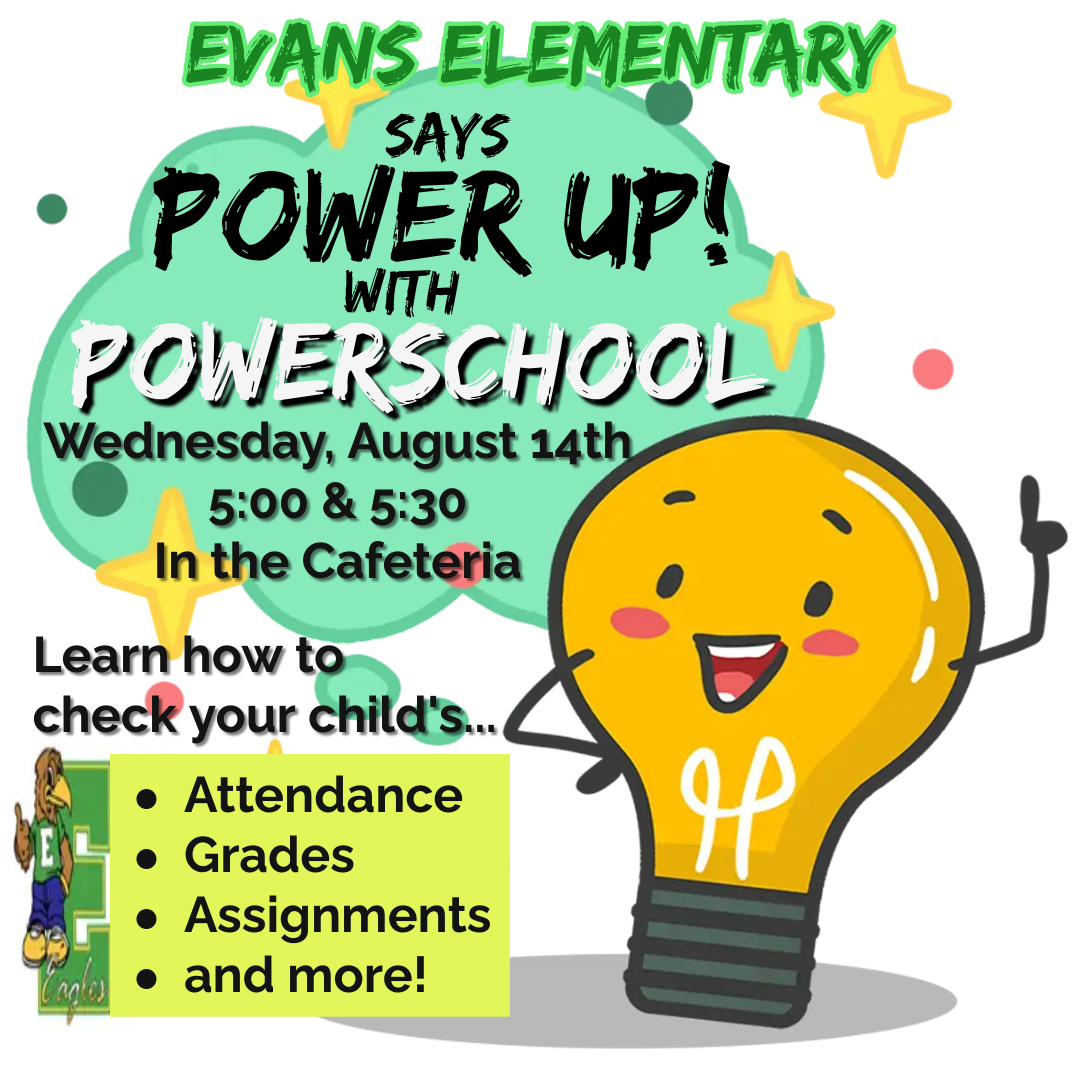 Basic presentation
Agenda
Introduction
What is Powerschool?
Downloading the Powerschool App
Visual tutorial
Final tips & takeaways
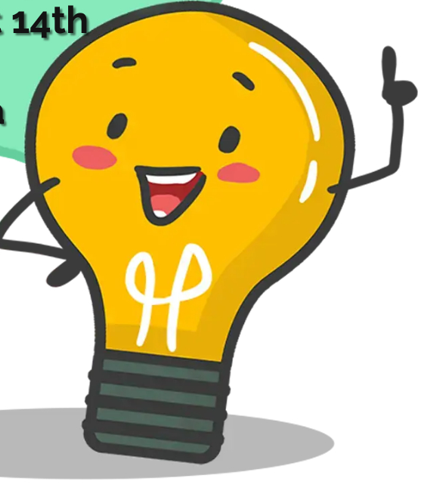 Powerschool
PowerSchool is a cloud-based student information system (SIS) that helps schools, teachers, students, and parents manage and access information.
Powerschool
improves parent engagement and student accountability with easy, instant access to real-time attendance, assignments, scores, grades, and more!
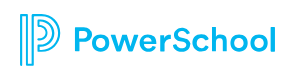 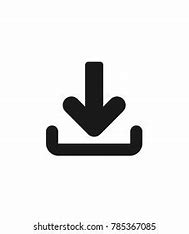 MSCS Code:
GWHX
Using the Powerschool App
Enhancing your presentation
Final tips & takeaways
Your ability to communicate effectively will leave a lasting impact on your audience
Effectively communicating involves not only delivering a message but also resonating with the experiences, values, and emotions of those listening
Thank you
Robbi Dailey-Williams
PLC Coach
daileyra@scsk12.org
901.416.2504